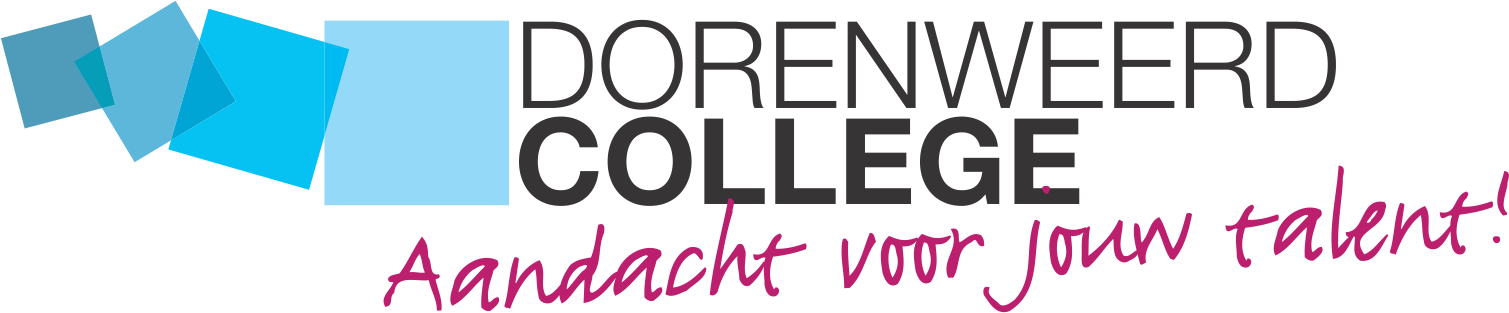 Stap in de wereld
van het Dorenweerd!
Inhoud
?

?

?

?
Tekst
?

?
Tekst
?

?
?
info@dorenweerd.nl  |  www.dorenweerd.nl